Introduction to Ice Binding Proteins
GROUP 8: 黄昱、黄雨晴、叶君耀、吕夏影、唐宾泽、金恒、刘士卓
Outline
Introduction
Classification and Structure
Function and Properties
Thermal Hysteresis
Ice Shaping
Ice Recrystallization Inhibition (IRI) 
The Mechanism of IBP
Challenges and  Opportunities
Introduction
Lots of creatures can survive in the subzero habitats, A series of proteins were discovered by scientist from fish, enzymes, insects and plants. They have diversity structures but own the same function: depress the freezing point. 
We call those hyperactive and have high Thermal Hysteresis(TH) proteins as Antifreeze Proteins(AFP). Including those have lower TH proteins, we call them Ice Binding Proteins(IBP)  
Except that,  Polyvinyl Alcohol (PVA) and Antifreeze Glycoproteins (AFGPs) and etc. also have the same functions.
Introduction
Lots of creatures can survive in the subzero habitats. A series of proteins were discovered by scientist from fish, enzymes, insects and plants. They have diversity structures but own the same function: depress the freezing point.
Maya Bar Dolev, Ido Braslavsky, Peter L. Davies. Annual Review of Biochemistry  2016 85: 512-542;
[Speaker Notes: 自然界中有很多生物，包扩鱼、植物以及细菌，它们能在零度以下的极低温度生存，保持体液不结冰的原因就是存在一类蛋白质，可以结合在冰面上，抑制冰的生长。为什么需要了解这类蛋白质呢，因为生活中，我们有很多地方需要防止结冰，比如说食物储存，低温药物，石油天然气输运，以及航空航天。了解这种蛋白质，有利于我们很好地利用它，不仅如此还可以根据他们的物理化学规律模仿出更加简单高效而又价格低廉的除冰，抗冰材料。]
Classification
Maya Bar Dolev, Ido Braslavsky, Peter L. Davies. Annual Review of Biochemistry  2016 85: 512-542;
Function	Thermal Hysteresis
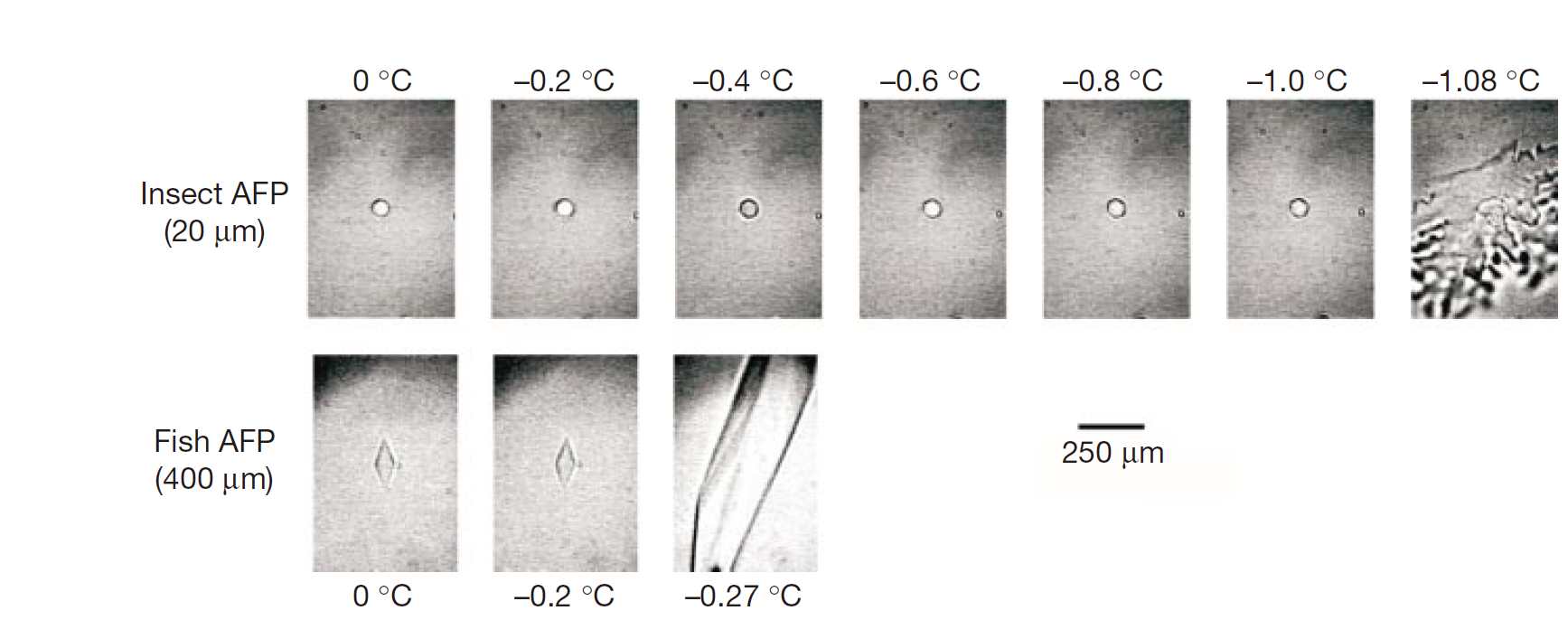 Graether, S., Kuiper, M., Gagné, S. et al. Nature 406, 325–328 (2000)
Function	Thermal Hysteresis
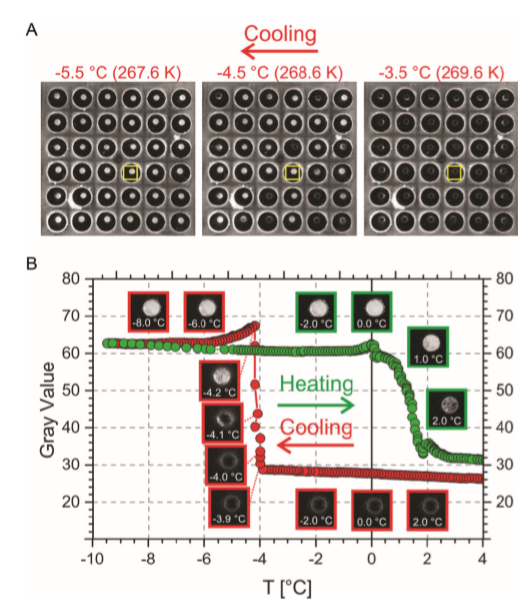 Biointerphases 11, 018906 (2016); doi: 10.1116/1.4939462
Function	Ice Shaping
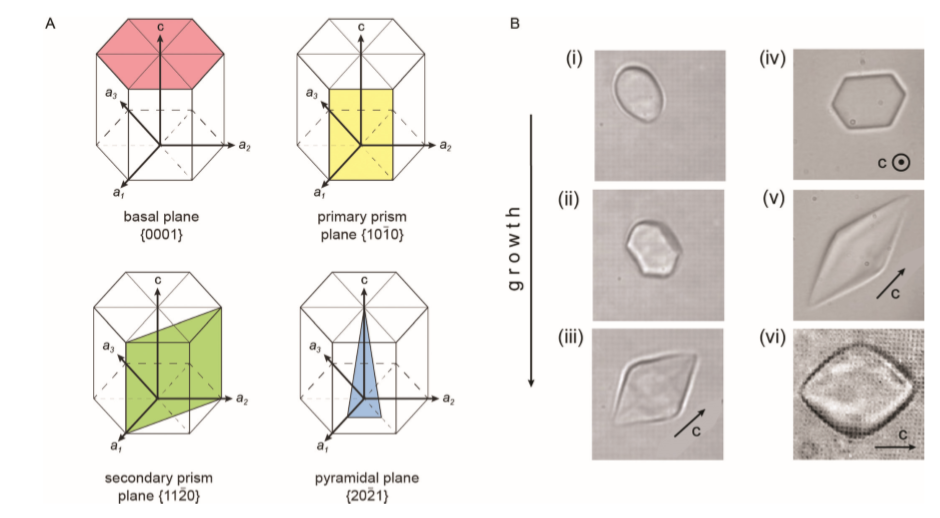 Maya Bar Dolev, Ido Braslavsky, Peter L. Davies. Annual Review of Biochemistry  2016 85: 512-542;
Nucleation Barrier
Absorption-Inhibition model
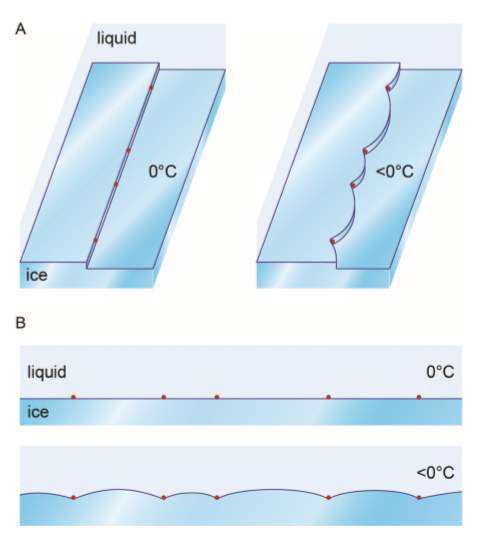 (1) hydrogen-bonding groups on the IBP surface match the ice lattice oxygen atoms, 
(2) A flat, hydrophobic protein surface binds ice via the partitioning of hydrophobic side chains within the ice lattice
(3) the binding site develops in a protein-assisted manner via surface-bound waters
How Do IBPs Binding to Ice?
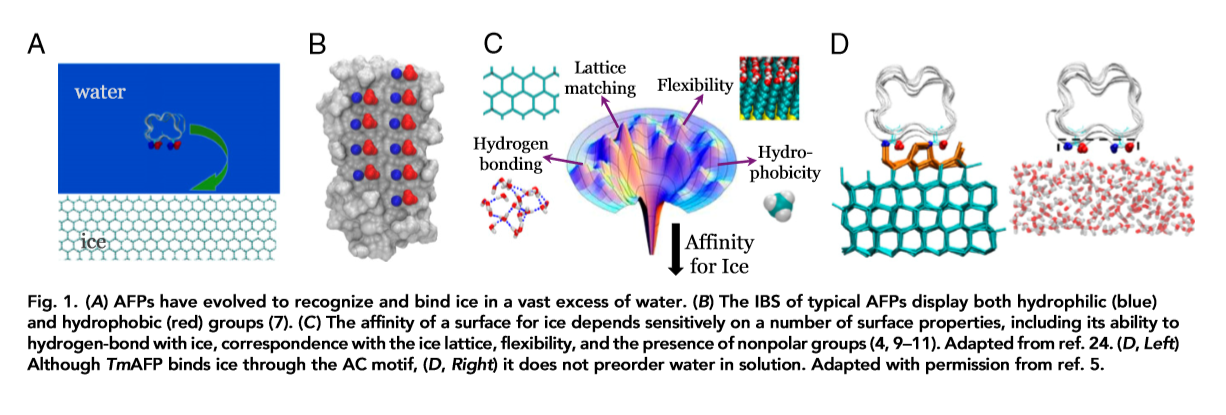 How do IBPs recognize ice?
How do IBPs binding to ice?
Can this binding reversible?
What factors will affect binding strength and how?
Structure of TmAFP
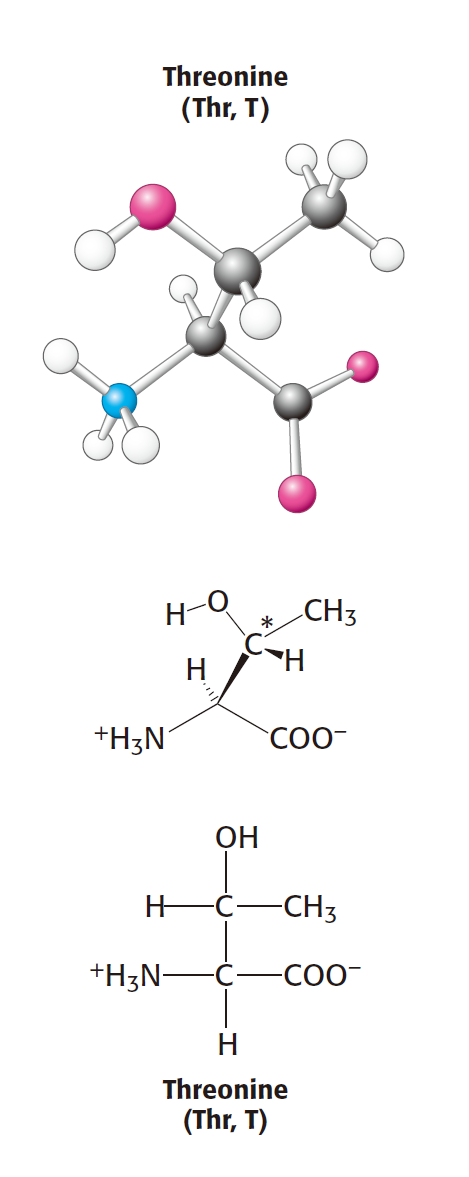 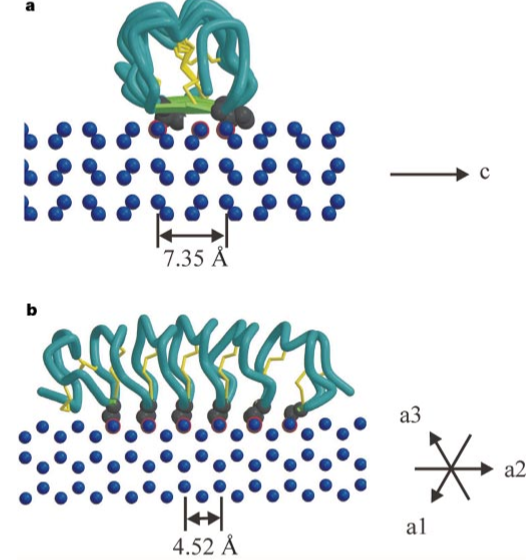 Graether, S., Kuiper, M., Gagné, S. et al. Nature 406, 325–328 (2000)
IBS Strcuture
Maya Bar Dolev, Ido Braslavsky, Peter L. Davies. Annual Review of Biochemistry  2016 85: 512-542;
Irreversible or Reversible
Micro-Insight of Binding
Water near IBS is ordered?
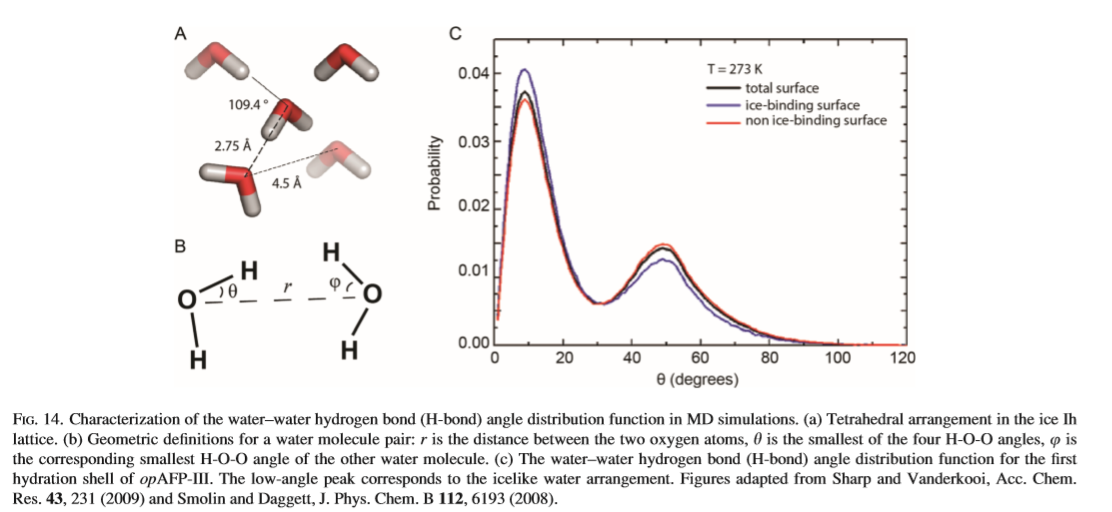 1. Tetrehedral Structure parameter
2. Hydrogen bond life time
3. Water reorientation dynamics
4. Distribution of the OOH
AFP-3 Has Ordered Water
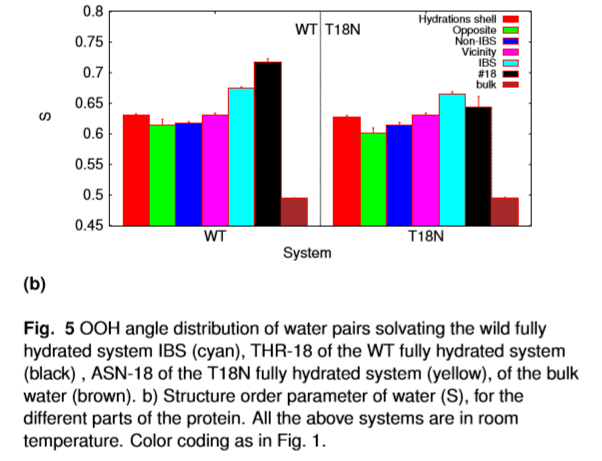 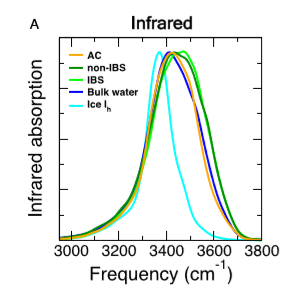 TmAFP Not Obvious
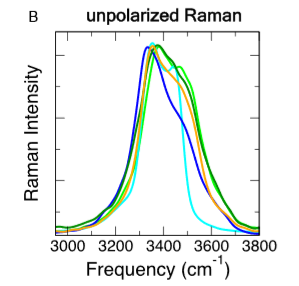 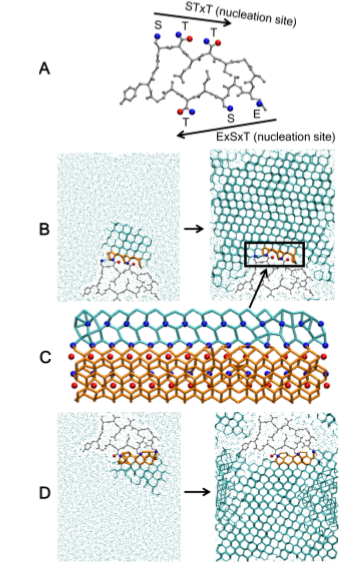 How to bingding the ice	Anchored Clathrate water
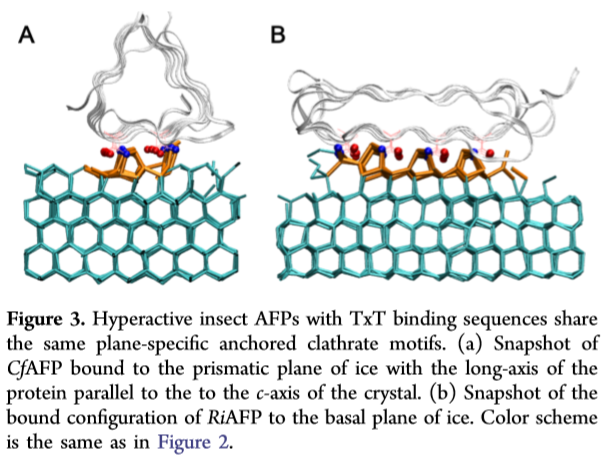 Insect hyperactive AFPs bind to ice through three distinct anchored clathrate motifs.
PNAS August 14, 2018 115 (33) 8266-8271
Challenges
Thanks